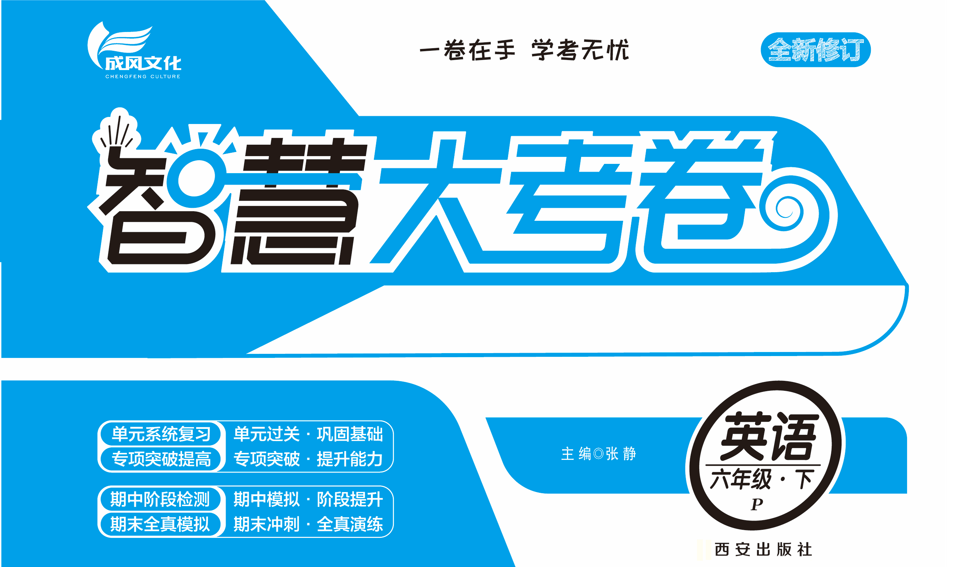 大考卷  6下英语试卷教用
期中测试卷（重点学校卷）
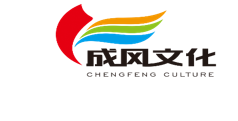 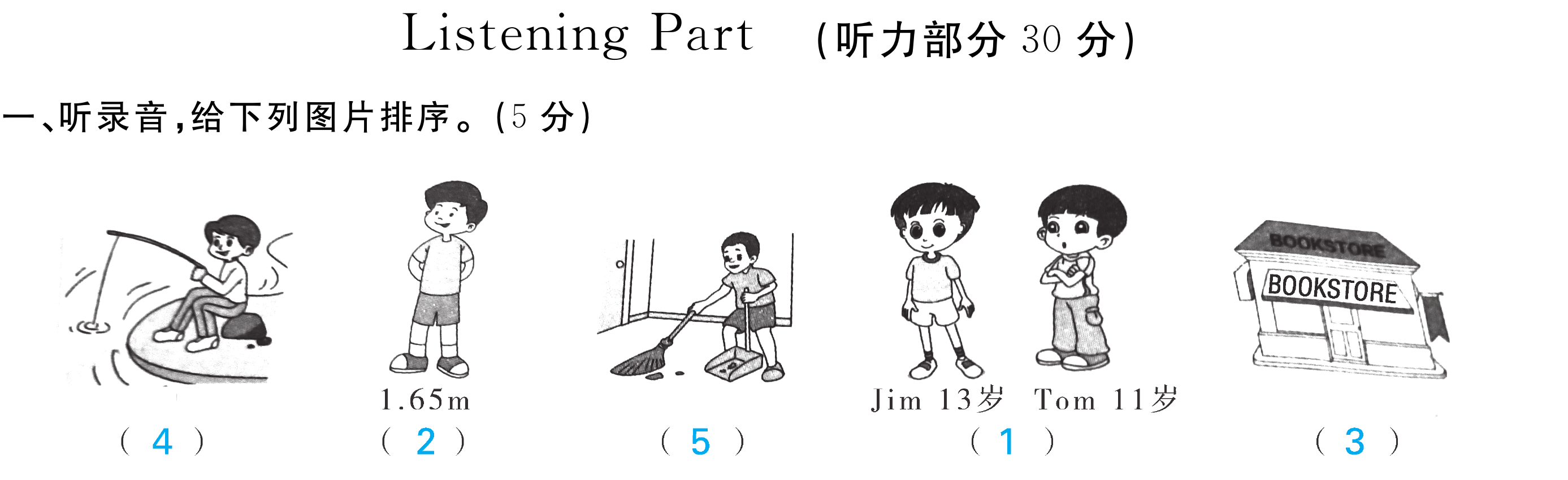 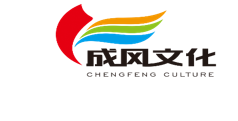 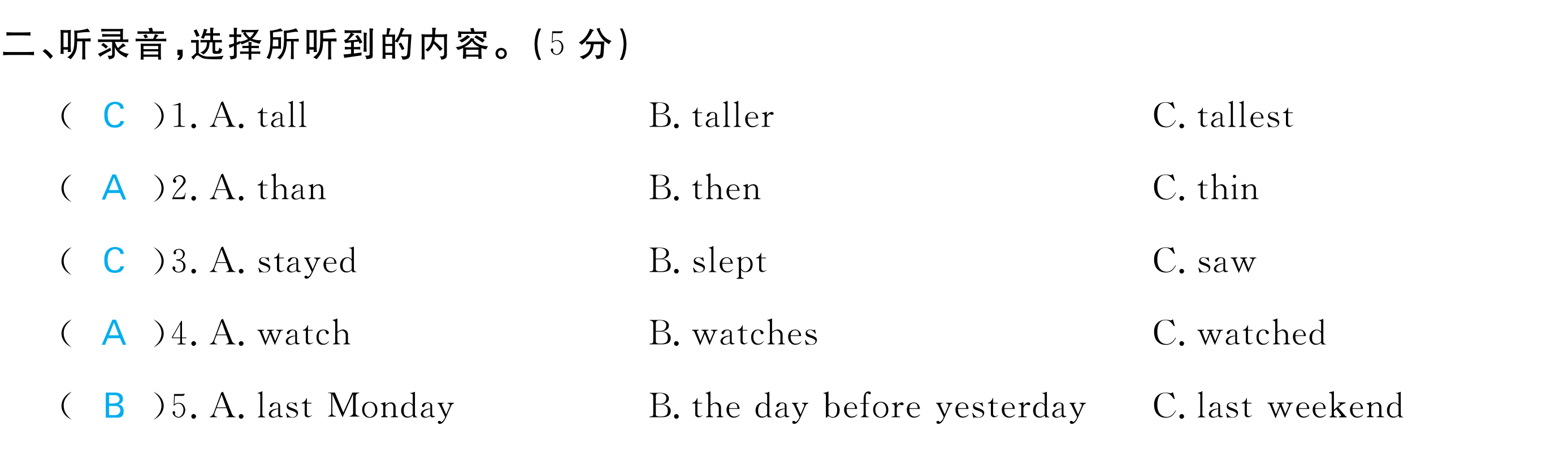 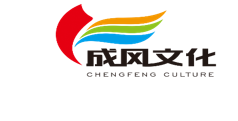 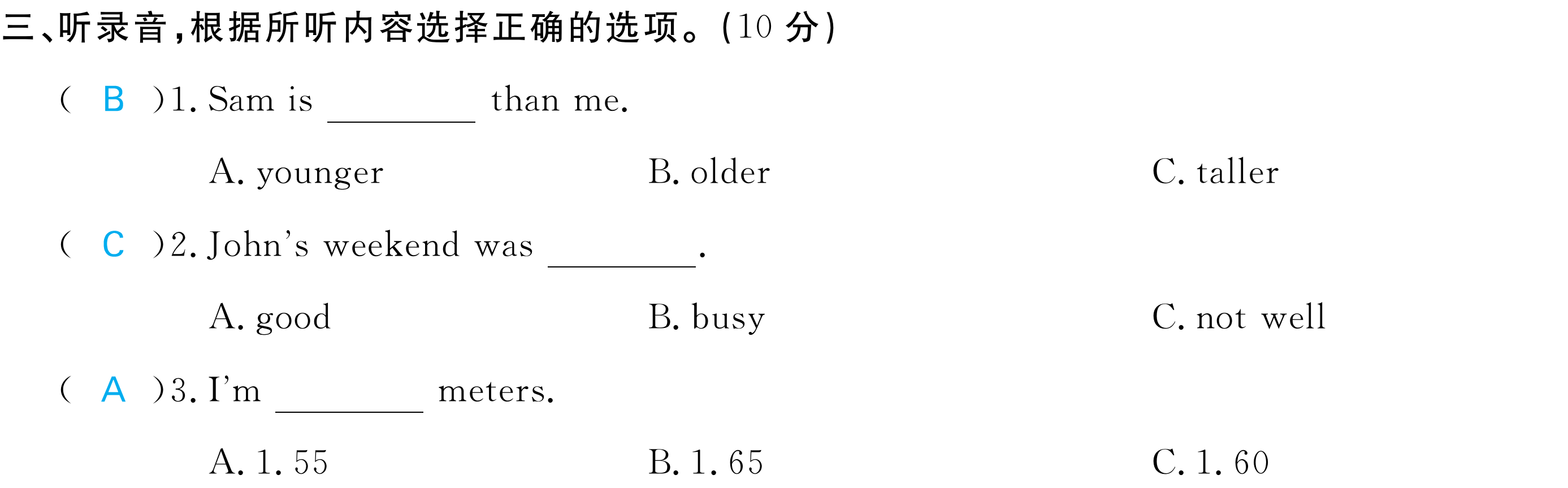 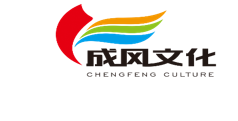 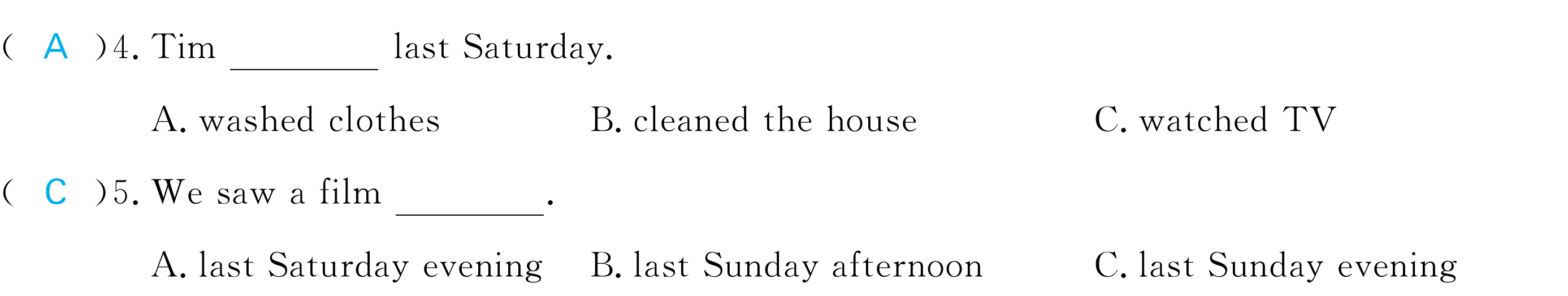 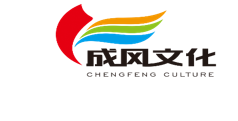 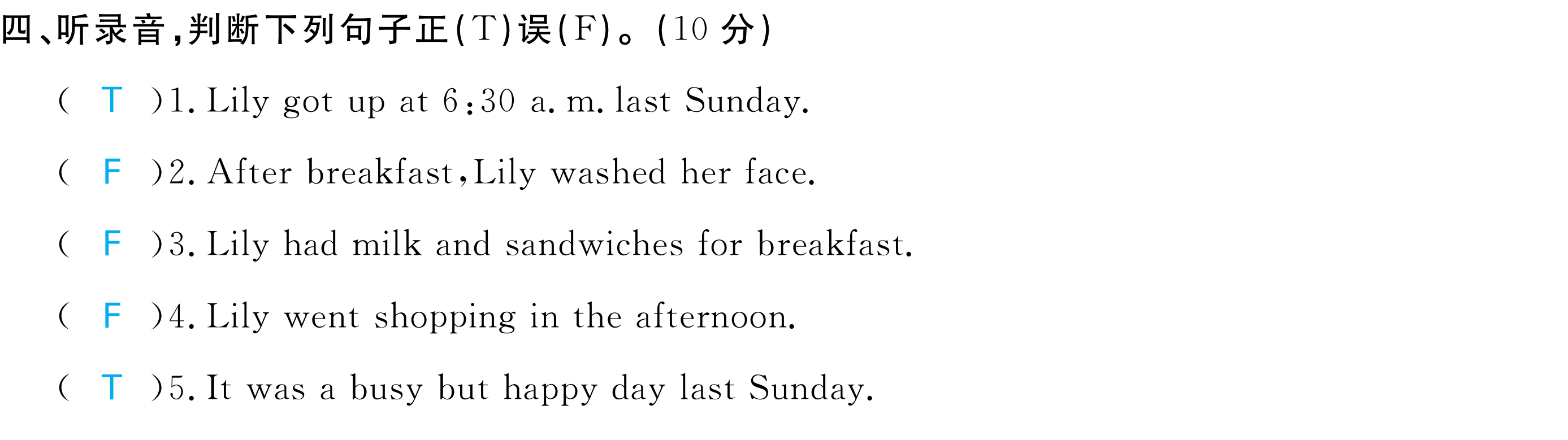 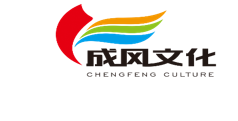 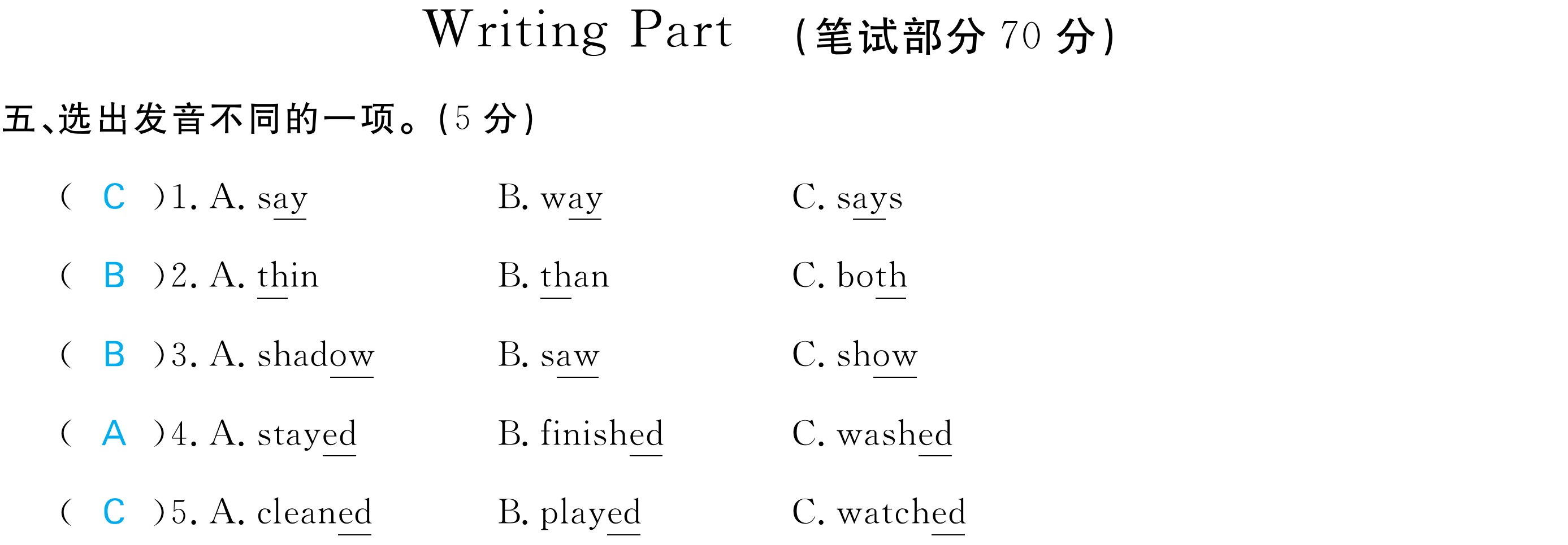 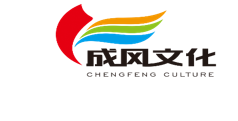 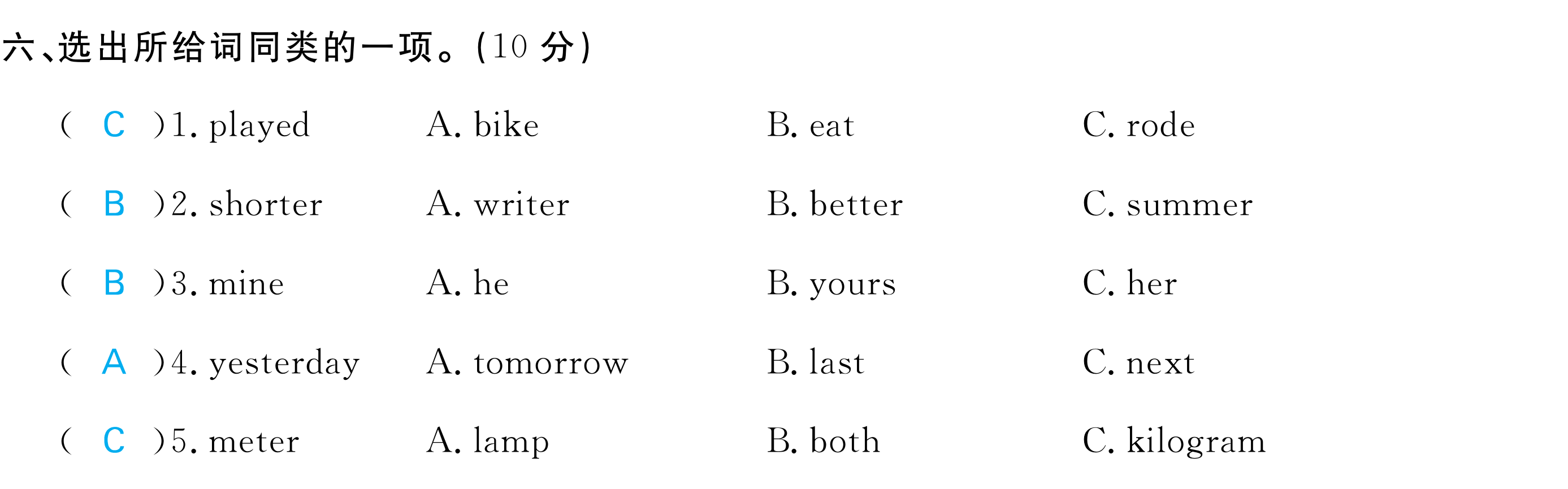 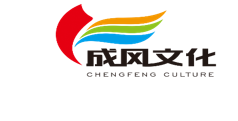 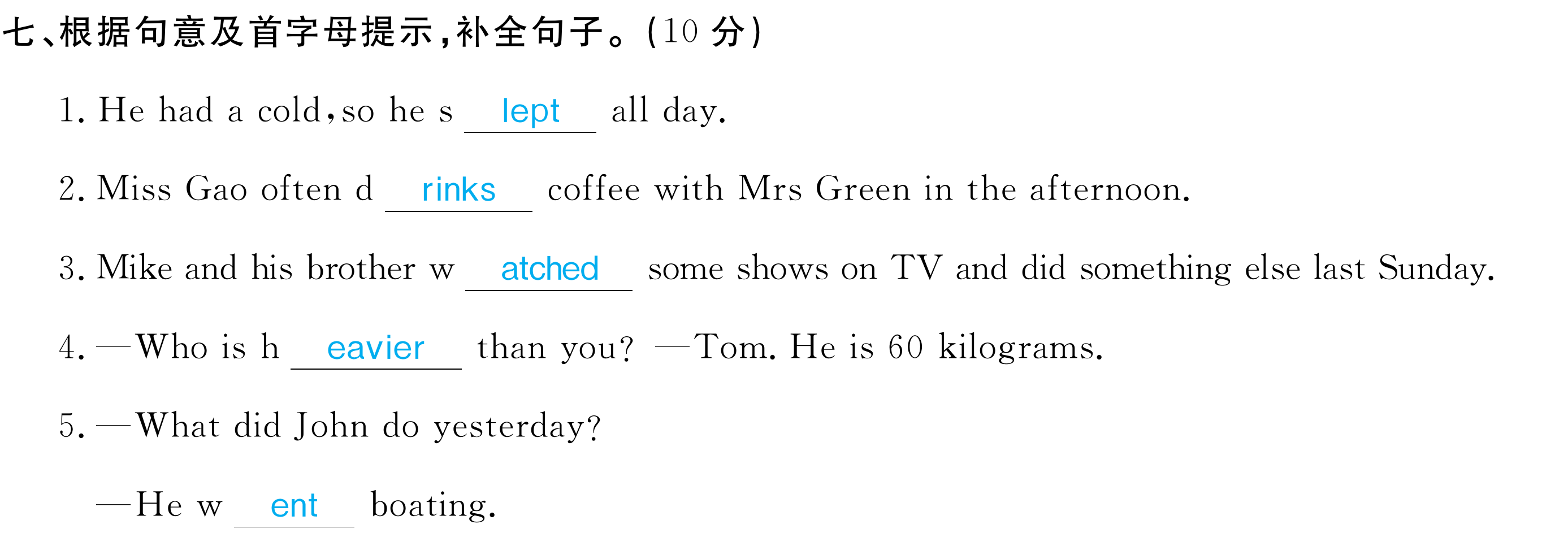 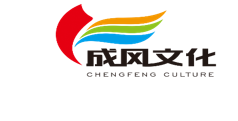 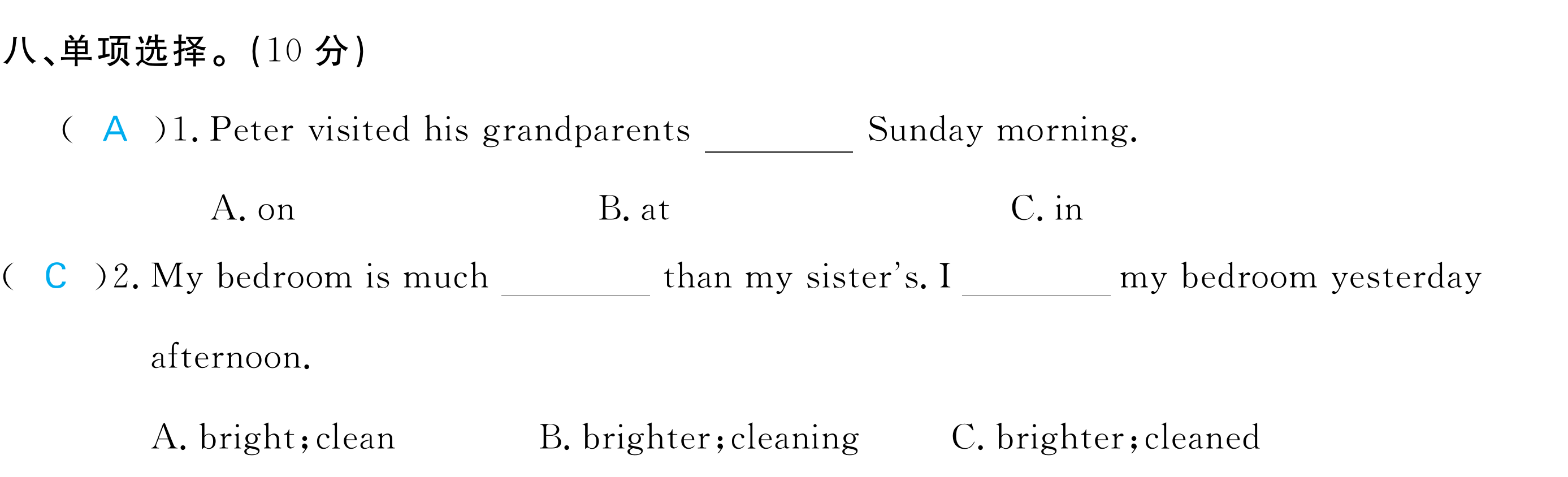 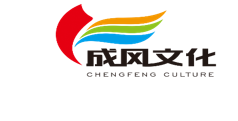 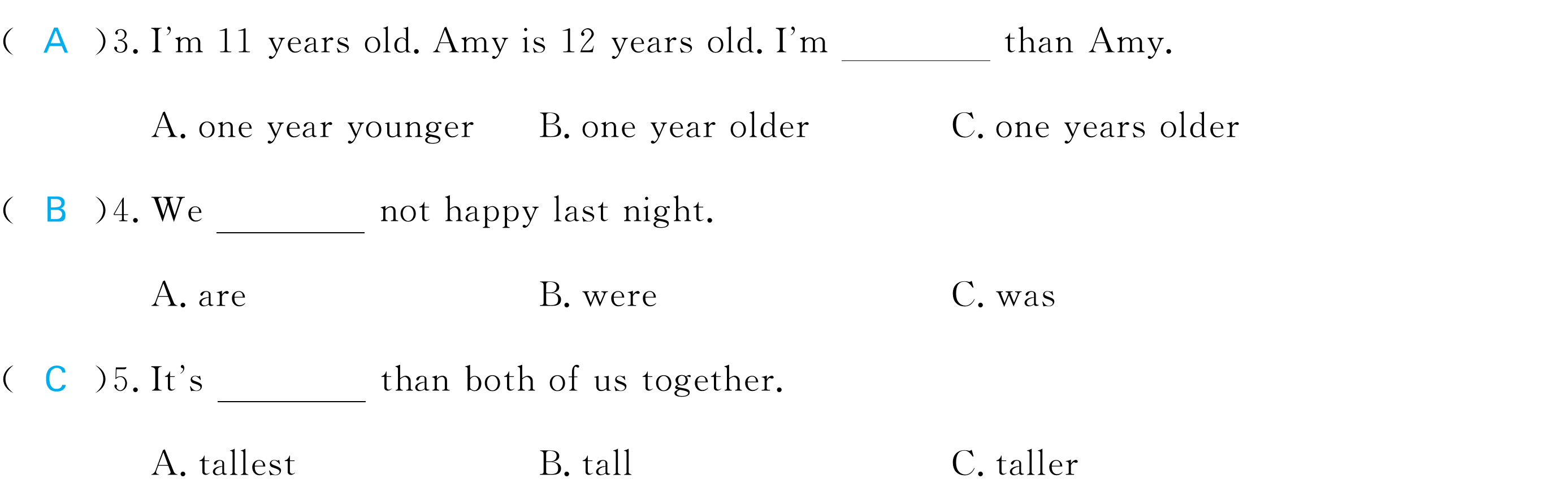 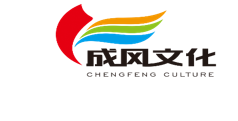 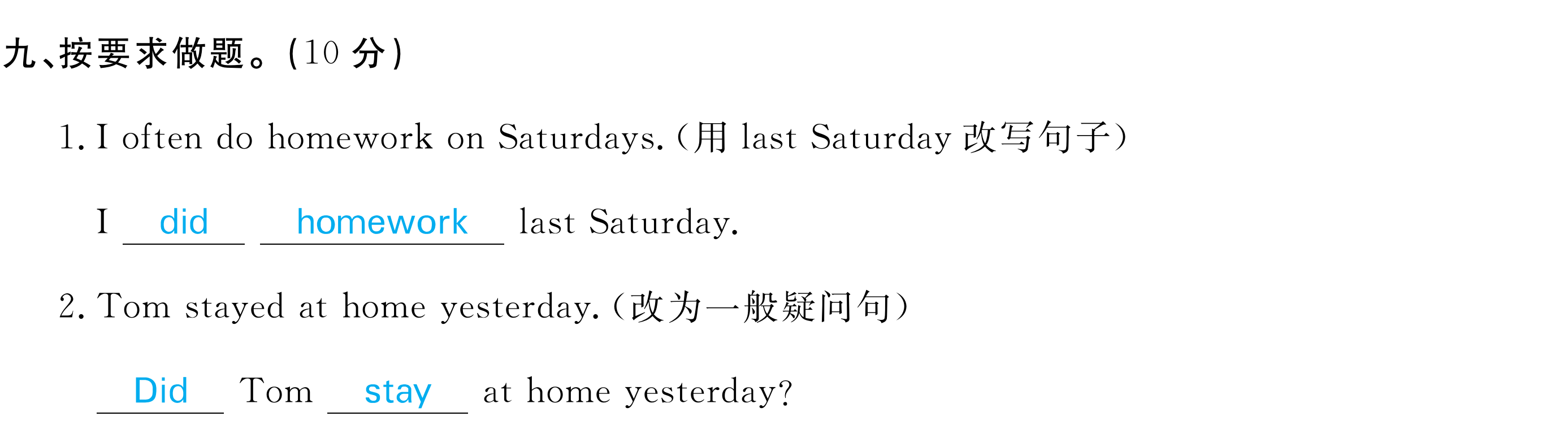 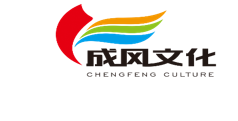 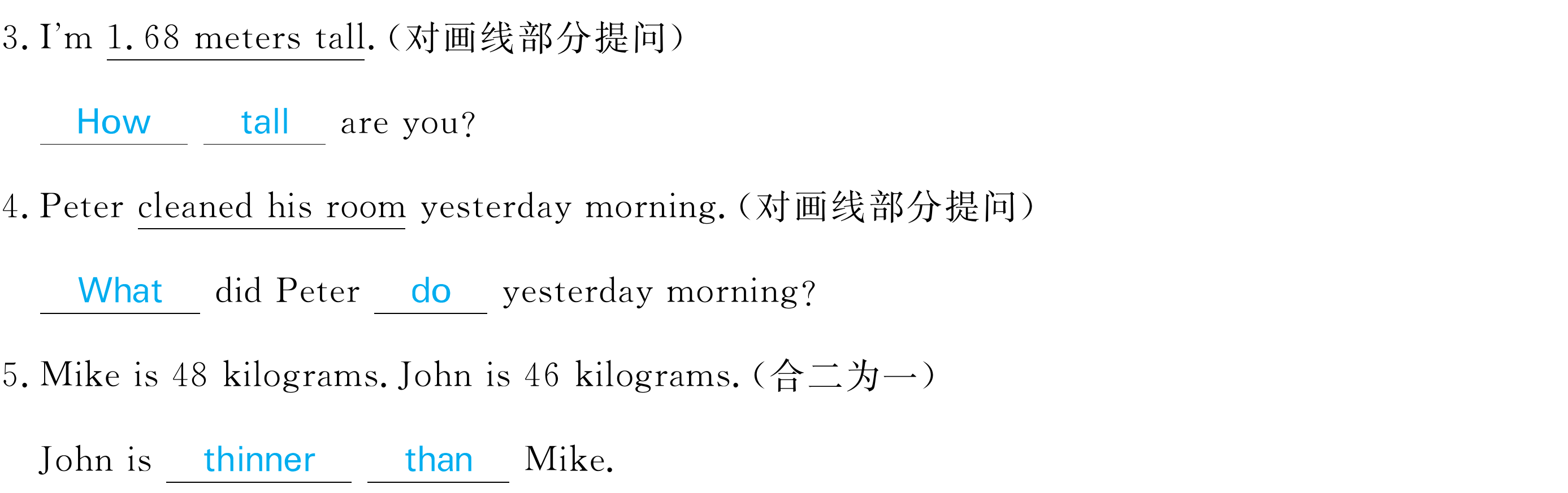 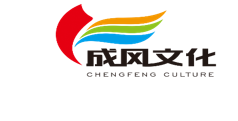 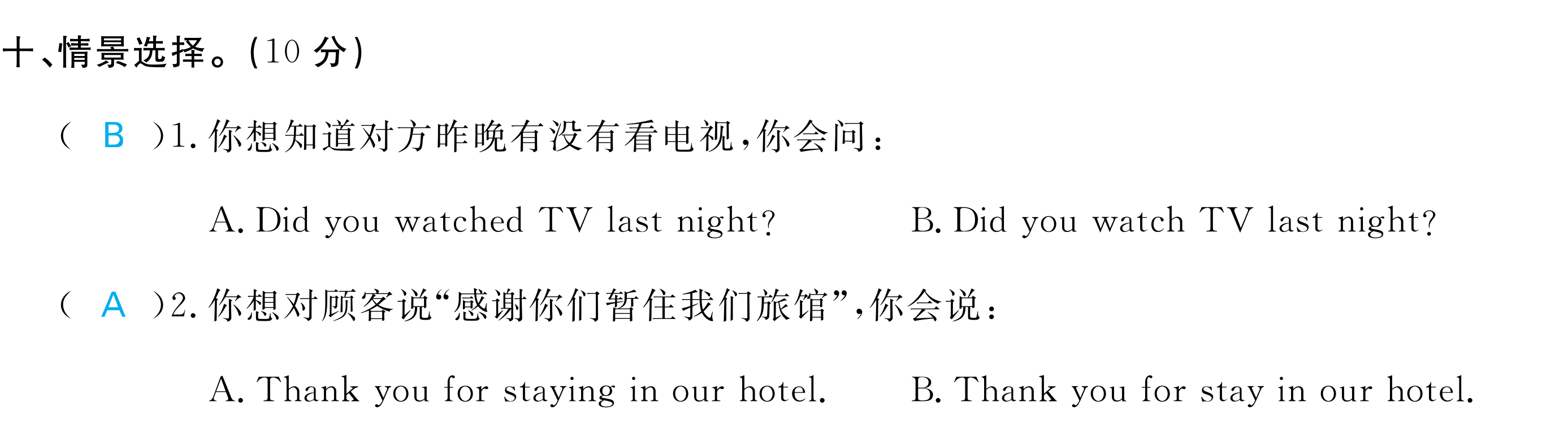 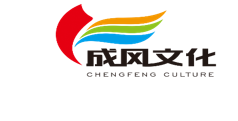 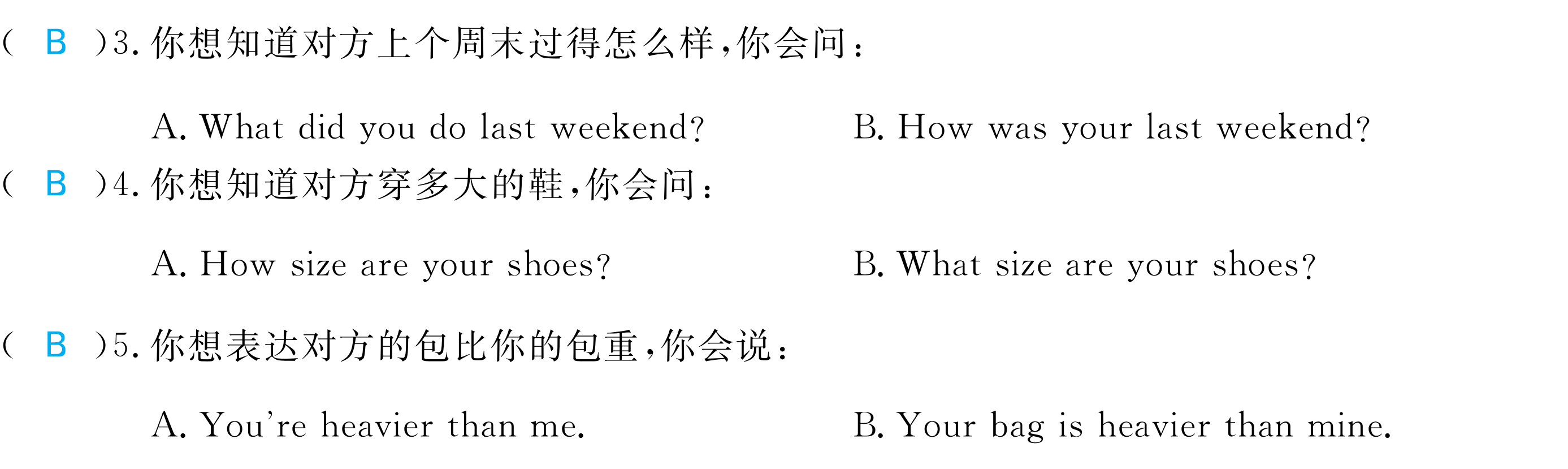 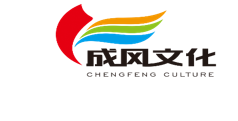 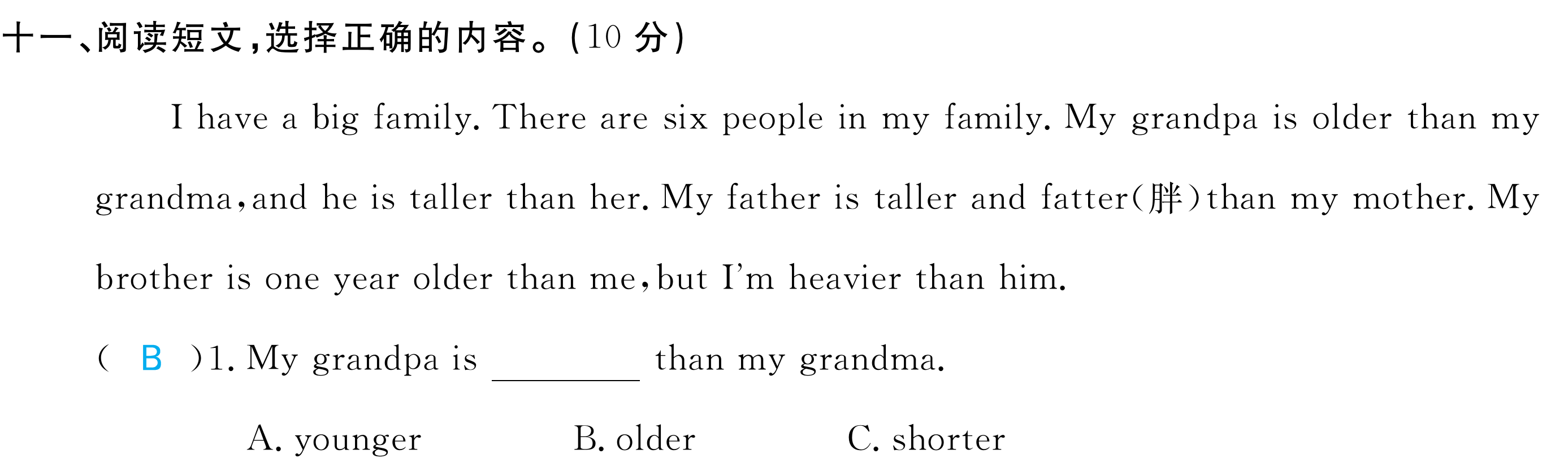 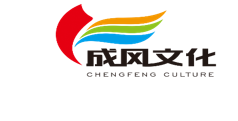 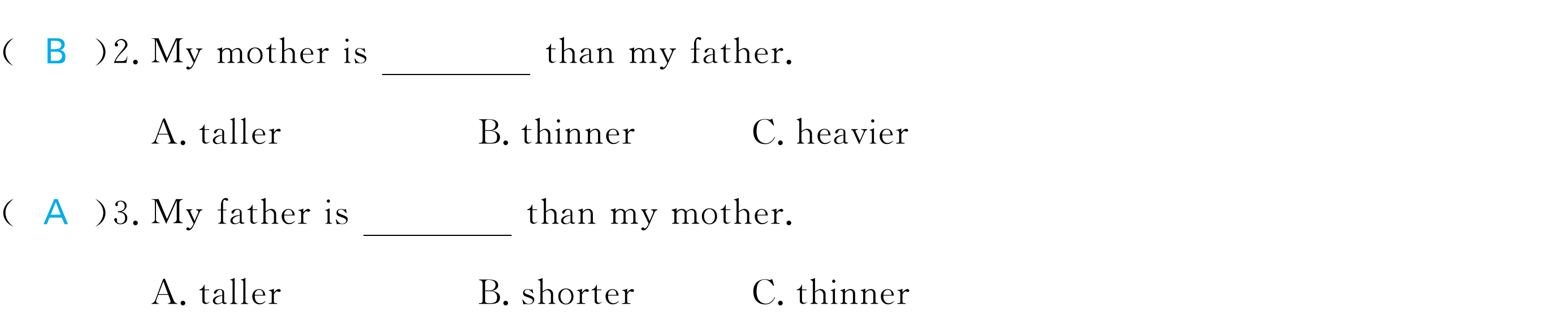 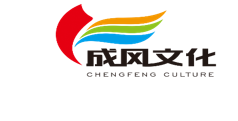 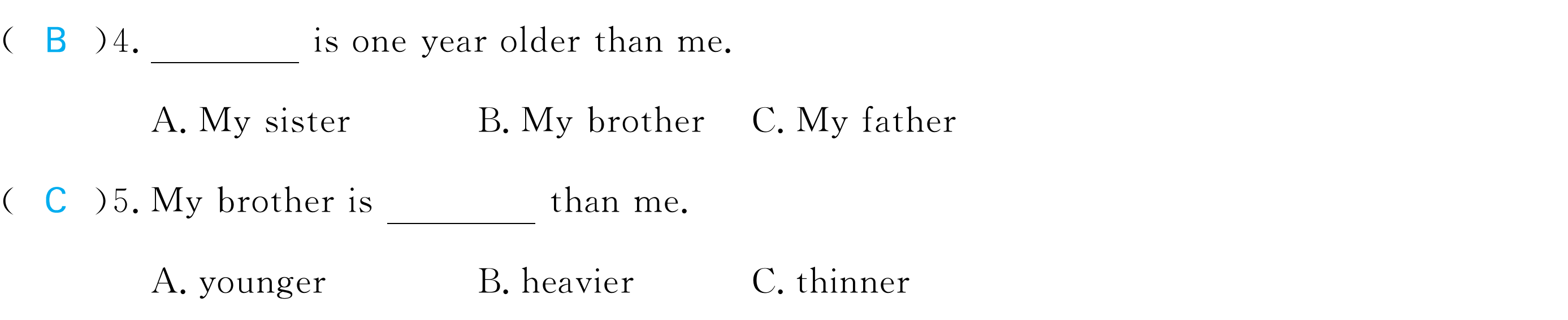 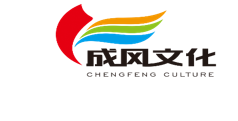 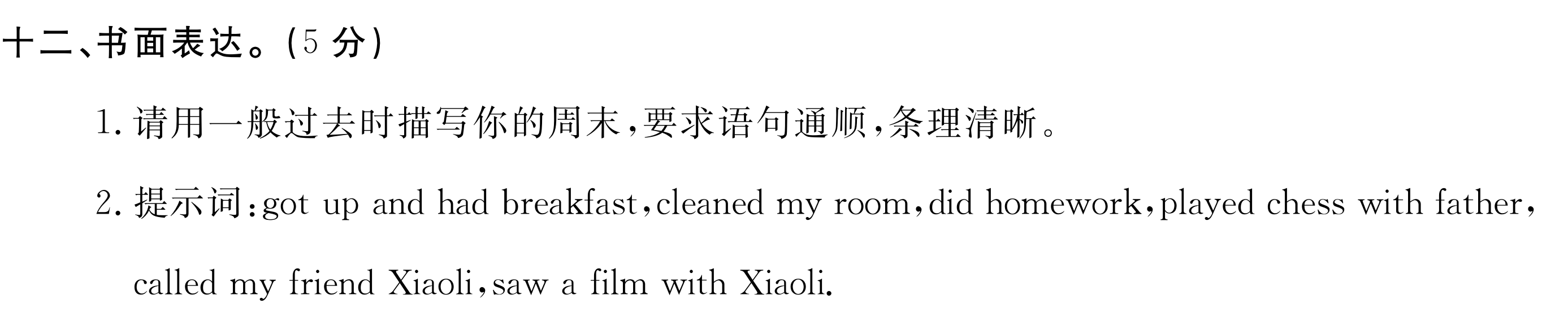 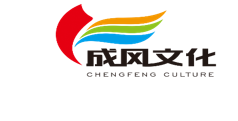 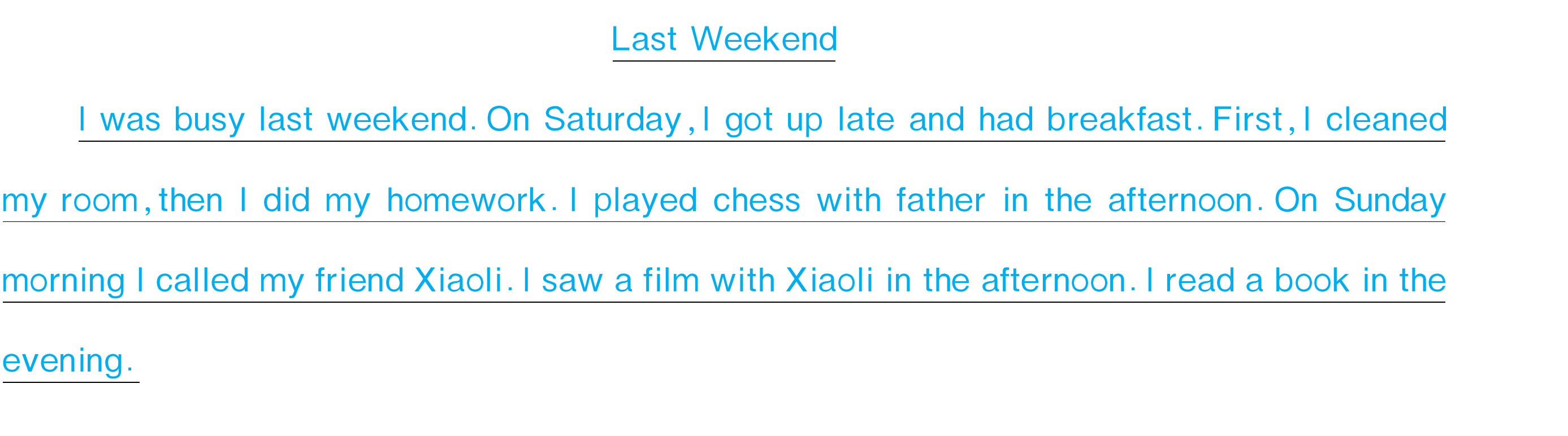 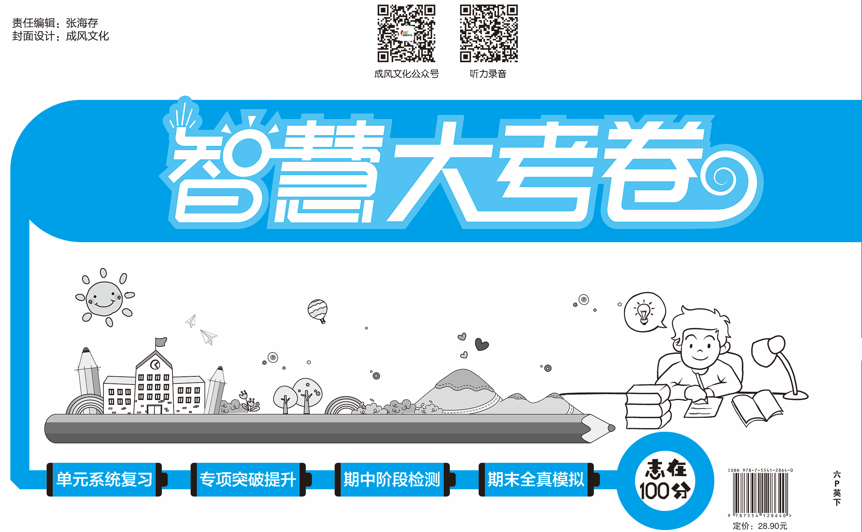